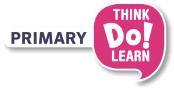 natural
sciences 2
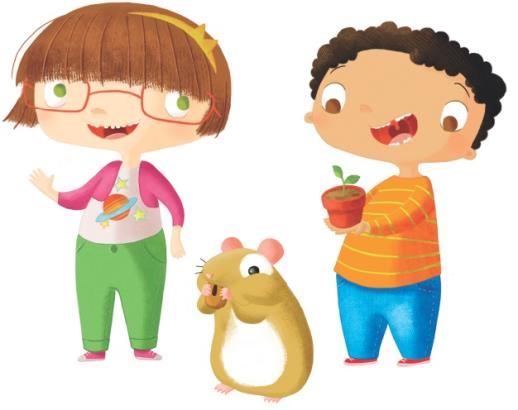 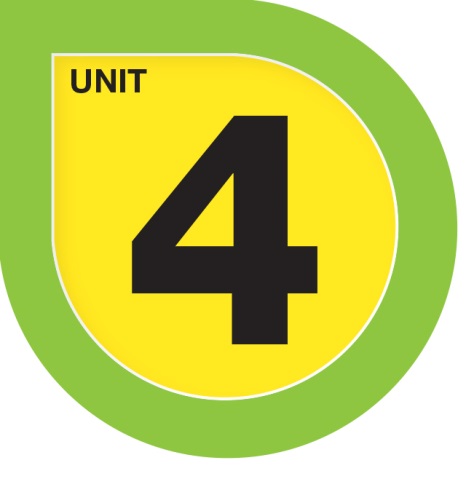 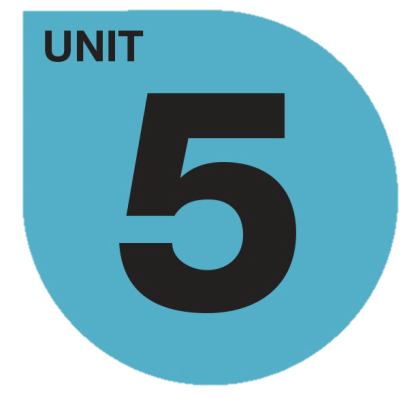 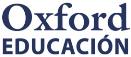 ¿Qué materiales puedes ver?
CRISTAL
PAPEL
ALGODÓN
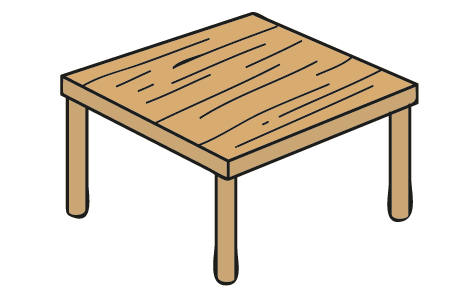 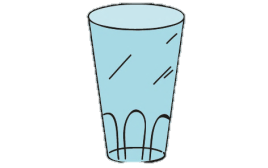 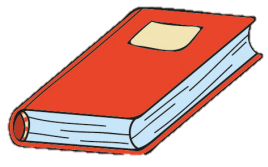 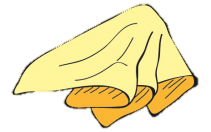 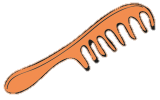 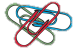 MADERA
METAL
PLÁSTICO
Materiales naturales y artificiales
Los materiales naturales provienen de animales, plantas o el suelo.







 


                                                         Los materiales artificiales son creados por el hombre.
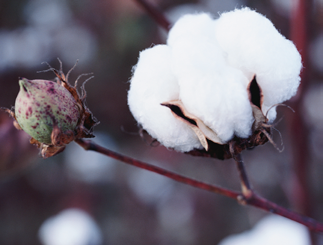 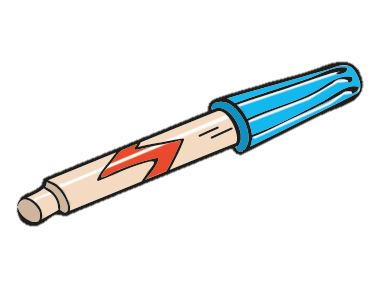 ¿Cuáles son naturales? ¿Y artificiales?
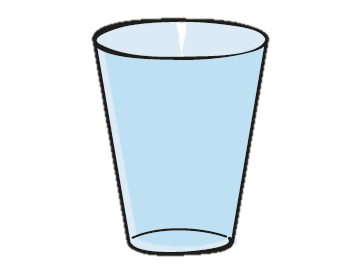 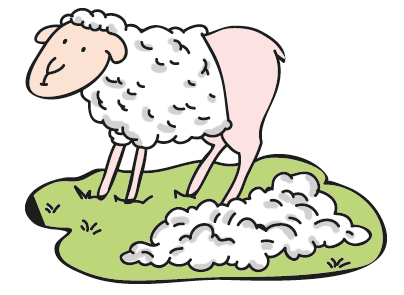 ARTIFICIAL
NATURAL
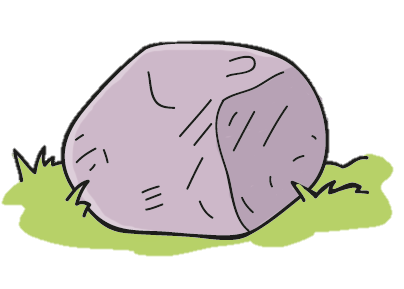 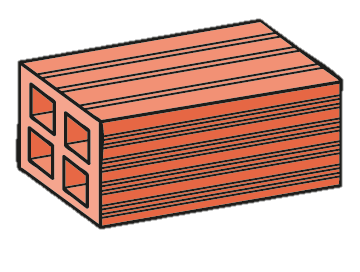 NATURAL
ARTIFICIAL
¡Une las palabras con las imágenes!
TRANSPARENTE
MAGNÉTICO
DURO
FLEXIBLE
SUAVE
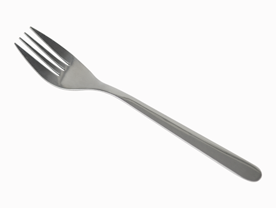 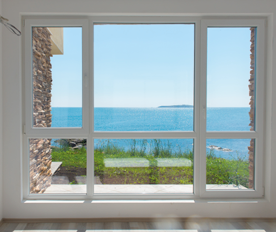 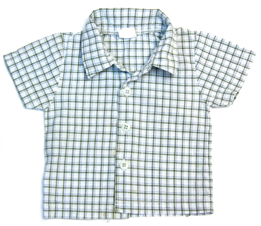 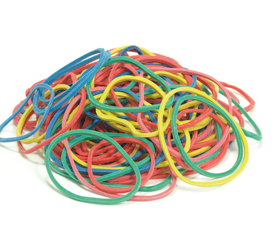 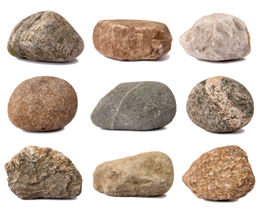 ¿Qué tejado es impermeable?
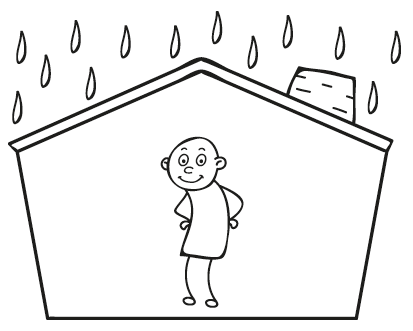 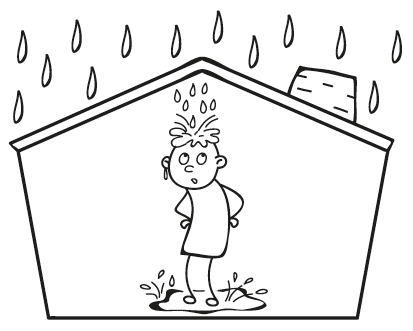 Masa vs volumen
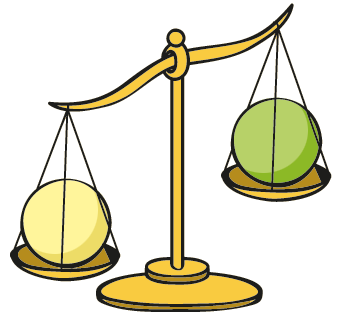 ¿Qué bola tiene MÁS MASA?
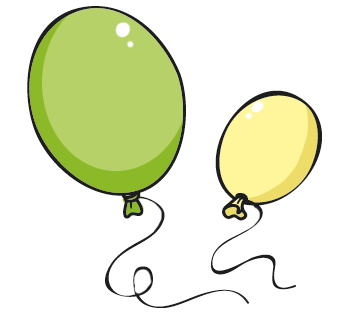 ¿Qué globo tiene MÁS VOLUMEN?
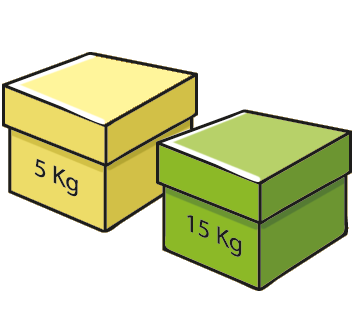 ¿Qué caja tiene MÁS MASA?
¿Qué tipo de mezclas hay?
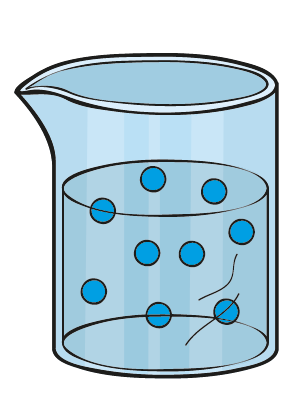 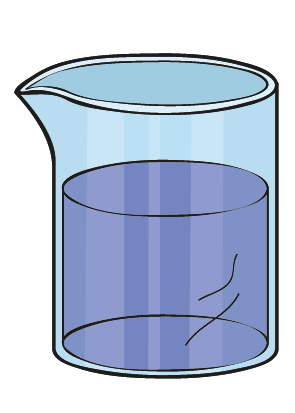 HOMOGÉNEO
HETEROGÉNEO
La materia cambia
¿Cuáles son los tres estados?
CALENTAR
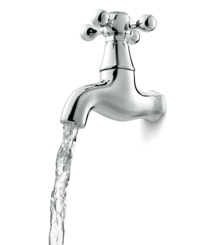 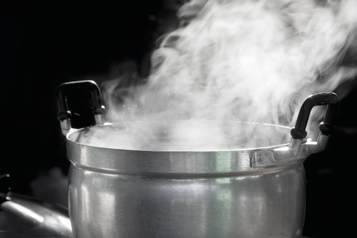 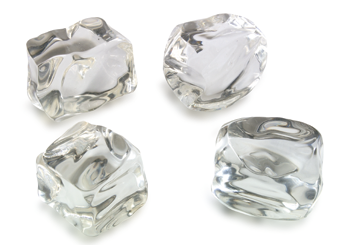 GASEOSO
SÓLIDO
LÍQUIDO
ENFRIAR
¿De qué material están hechos?
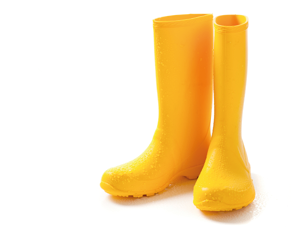 lana
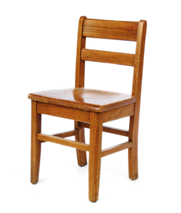 plástico
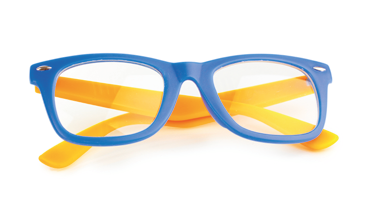 metal
madera
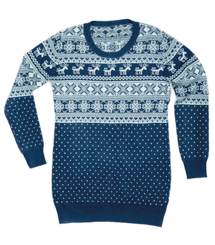 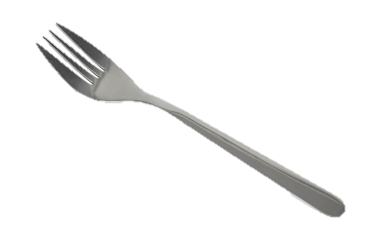 cristal